Monday February 24, 20208th Grade ELA
The Giver
Lois Lowry Article and Questions
Chapter 1-3 Review Questions - Booklet
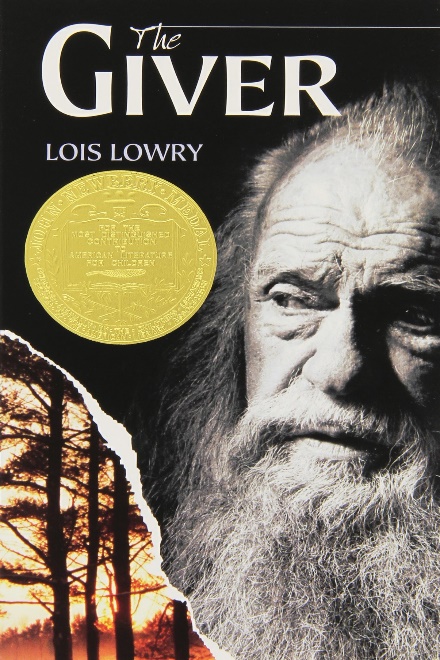 Tuesday February 25, 20208th Grade ELA
The Giver
Finish Chapter 1-3 Review Questions
Read Chapter 4
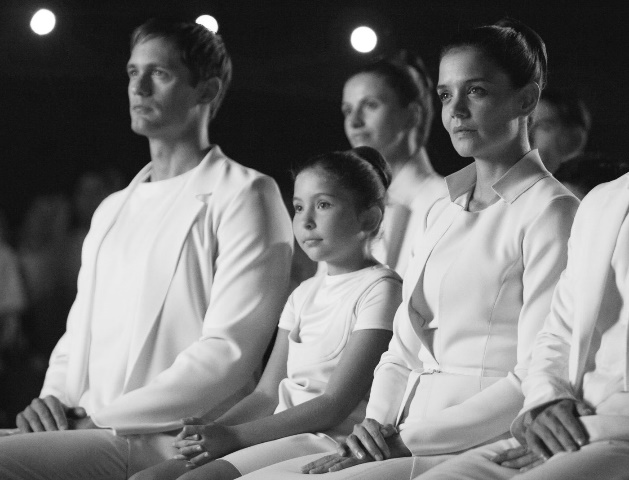 Wednesday February 26, 20208th Grade ELA
The Giver
Complete Chapter 4 Discussion Questions and Booklet Questions
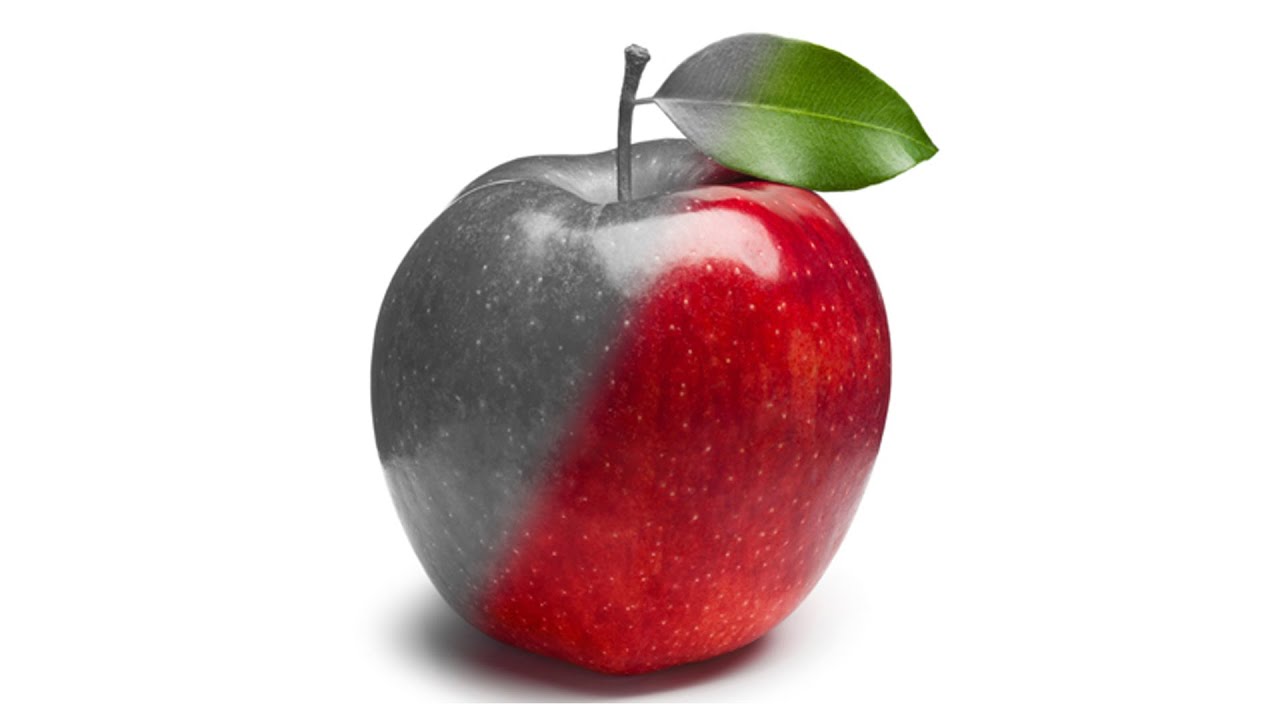 Thursday February 27, 20208th Grade ELA
The Giver
Writing Prompt #5
Read Chapter 5
Booklet and Discussion Questions
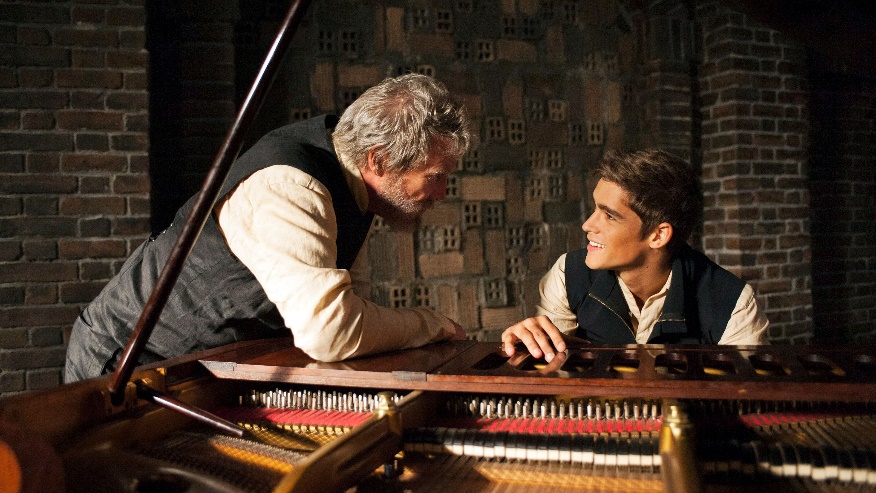 Friday February 28, 20208th Grade ELA
The Giver
Quiz
Check Chapter 5 Work
Read Chapter 6
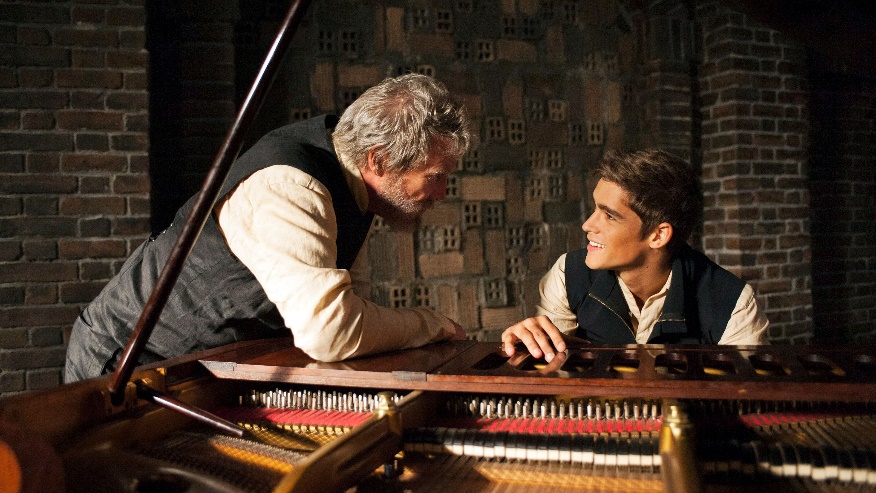